APA Style
Text citations: Source material must be documented in the body of the paper by citing  the author(s) and date(s) of the sources. The underlying principle is that ideas and words of others must be formally acknowledged. The reader can obtain the full source citation from the list of references that follows the  body of the paper
1- When the names of the authors of a source are part of the formal structure of the sentence, the year of publication appears in parentheses following the identification of the authors. Consider the following example:
a*Mateo (1995) stated that the old concept said about irony “saying one thing and meaning another” is no longer accurate portrayal of the complex techniques used by writers to create irony.  This is confirmed by Simpson (2011) who stated that “irony has a frequent and common definition: “saying what  is  contrary  to  what  is meant.”Irony  is  such  a highly  rhetorical and  elusive  tool  that it is  difficult  to define in terms of its interpretation, let alone style and language (Chakhachiro, 2011). 
Mateo, M. (1995). The translation of irony, Meta, XL. 1.                                  Simpson, Paul.  (2011). “That’s not ironic, that’s just stupid: Towards an eclectic                  account of the   discourse of irony.” In: Marta   Dynel  (Ed.),  The                               Pragmatics  of  Humour  across  Discourse  Domains. Amsterdam,                             Philadelphia:  John  Benjamins Publishing Company, 33-50.
b*Recently, different questions about the impact of tests are being asked. Work  from the field of World Englishes has called into question the validity of tests in light of the use of English as an “international” language—specifically the extent to which current tests and test design practices represent the way English is now used in the global context (Widdowson, 2012) Widdowson, H. G. (2012). ELF and the inconvenience               of established concepts. Journal of English as                a Lingua Franca, 1(1), 5–26. doi: 10.1515/jelf-                2012-0002
c-*Alternatively, important considerations  about testing within the teaching English as an international language (TEIL) context have been raised, in particular that “recent debates about assessment of English as an international language have revolved around two important questions: Whose norms should we apply? How do we define proficiency in the English language?” (Canagarajah, 2006, p.229).
Canagarajah, A. S. (2006). Changing communicative            needs,revised assessment objectives: Testing             English as an International Language.                           Language Assessment Quarterly, 3(3), 229–                42.doi:10.1207/s15434311laq0303_1
d*Wirth and Mitchell (1994) found that although there was a reduction in insulin dosage over a period of two weeks in the treatment condition compared to the control condition, the difference was not statistically significant.     [Note: and is used when multiple authors are identified as part of the formal structure of the sentence Compare this to the example in the following
2-When the authors of a source are not part of the formal structure of the sentence, both the authors and years of publication appear in parentheses, separated by Commas and between two references or more to use semicolons. Consider the following example and example no 3:  

*Reviews of research on religion and health have concluded that at least some types of religious behaviors are related to higher levels of physical and mental health (Gartner , Larson,& Allen, 1991; Koenig,1990; Levin & V anderpool,1991; Maton & Pargament, 1987;Paloma &Pendleton,1991;Payne,Bergin, Bielema, & Jenkins,1991). 
     [Note: &is used when multiple authors are identified in parenthetical material. Note also that when several sources are cited parenthetically ,they  are ordered alphabetically by first authors‘ surnames.]
3-When a source that has two authors is cited, both authors are included every time the source is cited.

4-When a source that has three, four ,or five authors is cited, all authors are included the first time the source is cited. When that source is cited again , the first author's
surname and "et al." are used. Consider the following example:
*Reviews of research on religion and health have  concluded that at least some types of religious behaviors are related to higher levels of physical and mental health
(Payne,Bergin, Bielema, & Jenkins,1991).

Payne et al. (1991) showed that ....
5-When a source that has six or more authors is cited, the first author's surname  and "et al." are used every time the source  is cited (including the first time). 
6-Every effort should be made to cite only sources that you have actually read. When it is necessary to cite a source that you have not read ("Grayson" in the following example) that is cited in a source that you
have read ("Murzynski & Degelman" in the following example), use the following format for the text citation and list only the source you have read in the References list:
*Grayson(as cited in Murzynski & Degelman, 1996) components of body language that were related to judgments of vulnerability .
7. To cite a Web document, use the author-date format. If no author is identified, use the
first few words of the title in place of the author .If no date is provided, use "n.d."in
place of the date. Consider the following examples:
*Degelman and Harris(2000) provide guidelines for the use of APA writing style.Changes in  Americans' views of gender status differences have been documented (as cited in Gender and Society,n.d.).
8-When citing authors with the same last names, use first initials with the last names.
*Effects may be superficial, indirect, and unpredictable due to individual differences in the way that learning is mediated by teachers, textbook writers, and publishers(B.Kachru, 2005;Y. Kachru, 2008)
9-When citing two or more works by the same author and published in the same year, use lower-case letters (a, b, c) after the year of publication to order the references.(articles are arranged according to the date of the month publishing ;whereas for arranging books for the same author
and the same year ,they are arranged according to the books’ titles  
*Smith’ s (1998a) study of adolescent immigrants…
Moreover ,Smith(1998b) mentioned
10-When the parenthetical citation includes two or more works, order them in the same way they appear in the reference list—the author’ s name, the year of publication—separated by a  semi-colon.
*Self-efficacy concerns a person’s expectation or judgment of how well or how poorly he or she will cope with a situation, given the skills possessed and circumstances one faces (Bandura 1986; Zimmerman 2000).
11-When citing a work of unknown author:
•use the source’ s full title in the signal  phrase.
•cite the first word of the title followed by the year of publication in parenthesis. 
*According to “Indiana Joins Federal Accountability System”  (2008), Students must be enrolled in the school for 162 days or more.
OR
Students must be enrolled in the school for 162 days or more(“Indiana,” 2008).
2- You can use the  word (anonymous)to refer to unknown author as in the following example
*Anonymous(2008) stated that students must be enrolled in the school for 162 days or more.
12-When citing interviews, letters, e-mails, etc., include the communicator’s name, the fact that it was personal communication, and the date of the 
communication.
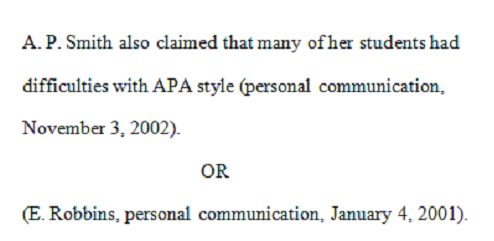 Do not include personal communica-tion in the reference list.
13-Doctoral dissertations & Master’s theses found on a database:   APA format:
Last name, First initial. Middle initial. (Year published). Title of dissertation or thesis (Doctoral dissertation or Master’s thesis). Retrieved from Name of database. (Accession or Order No.xxxx).
Example:
English, L. S. (2014). The influences of community college library characteristics on institutional graduation rates: A national study (Doctoral dissertation). Retrieved from American Doctoral Dissertations. (37CDD15DF659E63F).
.
If you found the dissertation or thesis on a website, instead of a database, include the URL at the end of the reference. Do not include the name of the website and the accession or order number 
Example:
Oba, M. (2015). Adsorption selectivity of cations in constrained environments (Master’s thesis). Retrieved from https://opencommons.uconn.edu/gs_theses/781/
14-No page numbers available
In case there are no page numbers, such as for a website, start at he title and count from there to determine the paragraph number from which the quote originates. If the title is very long, then you can shorten it in your citation.
Example: quote with a heading instead of a page number
This is also true from the business plan: “making an APA Generator is a lot of work but many stud-ents benefit from it” (Swaen,2014, Conclusion, para. 2).